ADABIYOT
6 - sinf
Mavzu: Erkin Vohidovning
“O‘zbegim” qasidasi
Mustahkamlash
“O‘zbegim” qasidasi
Tarixingdir            asrlar
           Ichra              , o‘zbegim.
Senga tengdosh Pomir-u
           Oqsoch Tiyonshon, o‘zbegim.
So‘ylasin Afrosiyob-u
                             O‘rxun xati,
Ko‘hna tarix  
           Bitta             , o‘zbegim.
ming
Xalqimizning shavkatli tarixiga sayohatdan boshlanadi.
pinhon
So‘ylasin
shodasida
marjon
Buyuk tarix
Tarixing bitmakka, xalqim,
        Mingta Firdavsiy kerak,
Chunki bir bora chekkan ohing
         Mingta doston, o‘zbegim.
Ortda qoldi ko‘hna tarix,
         Ortda qoldi dard, sitam,
Ketdi vahming, bitdi zahming,
         Topdi darmon o‘zbegim.
Yodingizda tuting!
Talmeh
She’rda mashhur  tarixiy shaxs yoki 
afsonaviy shaxs, voqea, joy nomlarining
 keltirilishi yoki ularga ishora qilinishidir.
Ming asrlik orzular
Bo‘ldi osmoning charog‘on
      Tole xurshidi bilan,
Bo‘ldi asriy tiyra shoming
      Shu’la afshon, o‘zbegim.
Men vatanni bog‘ deb aytsam,
      Sensan unda bitta gul,
Men vatanni ko‘z deb aytsam,
       Bitta mujgon o‘zbegim.
Bobo dehqon
Faxr etarman, ona xalqim,
       Ko‘kragimni tog‘ qilib,
Ko‘kragida tog‘ ko‘targan
      Tanti dehqon o‘zbegim.
O‘zbegim deb keng jahonga 
      Ne uchun madh etmayin!
O‘zligim bilmoqqa davrim
      Berdi imkon, o‘zbegim.
Sodiq o‘g‘lon
Men buyuk yurt o‘g‘lidurman,
      Lekin avval senga bo‘lsam 
Sodiq og‘lon, o‘zbegim.
      Menga Pushkin bir jahon-u
Menga Bayron bir jahon,
      Lek Navoiydek bobom bor,
Ko‘ksim osmon, o‘zbegim.
Vatan bizdan rozi bo‘lsin
Qayga bormay, boshda do‘ppim,
     G‘oz yuraman gerdayib,
Olam uzra nomi ketgan
     O‘zbekiston, o‘zbegim.
Bu qasidam senga, xalqim,
     Oq sut-u tuz hurmati,
Erkin o‘g‘lingman, qabul et,
     O‘zbegim, jon o‘zbegim.
Mustahkamlash
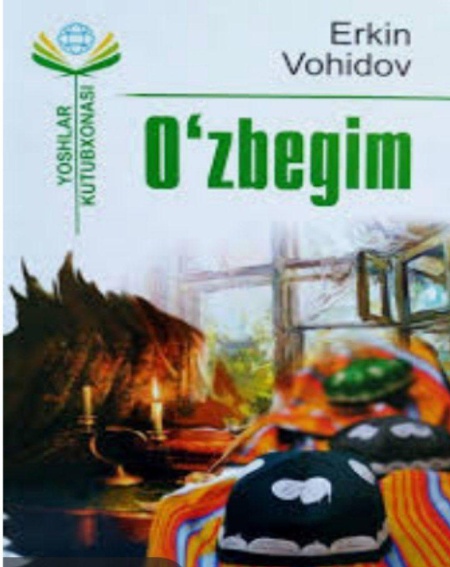 Ona xalqi – o‘zbegimga qasida
 bag‘ishlaydi.
Qasida xalqimizning shavkatli
 tarixiga sayohatdan boshlanadi.
Erkin Vohidov
Qasida Mustaqil O‘zbekistonimizni
 madh etish va faxr etish bilan yakunlanadi.
Mustaqil bajarish uchun topshiriqlar:
“Vatanim – faxrim!” mavzusida insho yozing.
“O‘zbegim” qasidasini yod oling.
Topshiriqlarni oila davrasida ifodali ayting.